PDO Safety Advice
Use this Advice: Discuss in Tool Box Talks and HSE Meetings  Distribute to contractors  Post on HSE Notice Boards
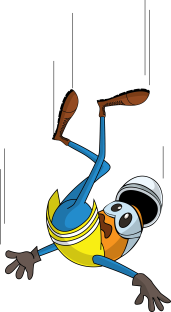 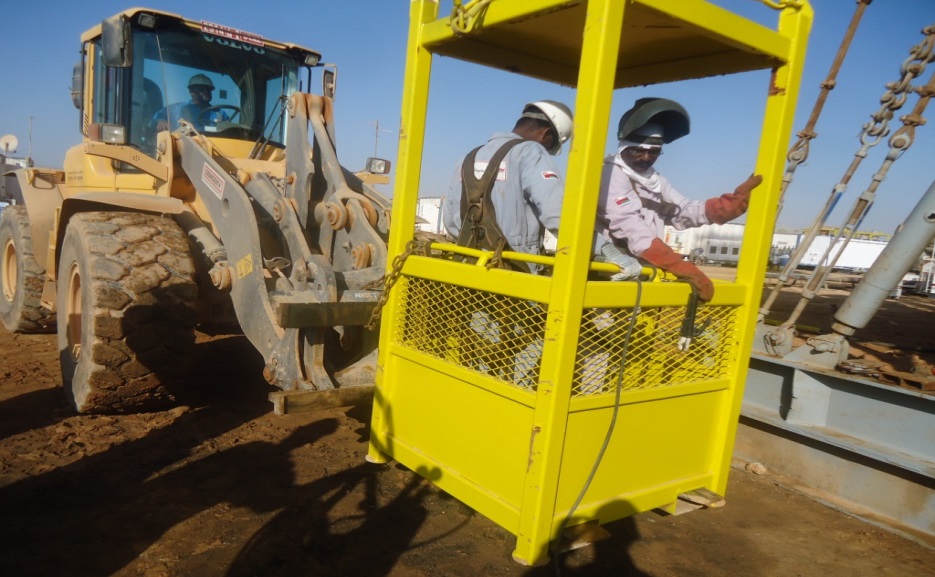 Date: 30/03/2015
HIPO: Man Riding Basket Incident

What happened
   A Welder &  Fabricator were being lifted to their working area in a man riding basket by wheel loader with fork attachment. The wheel loader operator was watching the activity by keeping the forks parallel to the ground. While the activity was ongoing for 1 hr and 45 min., the man riding basket slid off the forks, resulting in a fall from a height of 2.68m to the ground. The welder landed outside of the basket while the fabricator remained inside. Both people sustained minor injuries.


Learnings from this incident..
 Use equipment only for its intended purpose, and within its design 	limits
 Only OEM approved equipment to be used
 Follow PR 1708, item 4.5 for Personnel Lifting, use of fork lift for 	personnel lifting is only allowed if supported by risk reduction 	measures to ALARP level, the ALARP demonstration must be approved 	by the authorised subject matter expert for lifting and hoisting.
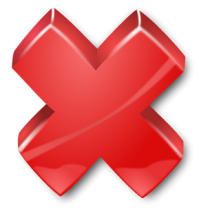 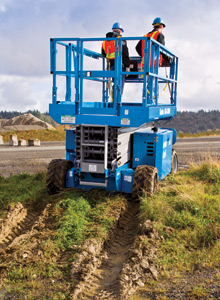 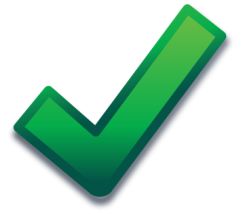 Use equipment only for its intended use
Contact MSE34 for further information 		Learning No 17                                                         30/03/2015
Management learning's
Distribute to contractors  Post on HSE Notice Boards
Date: 30/03/2015
HIPO: Man Riding Basket Incident


As a learning from this incident and ensure continual improvement all contract
managers are to review their HSE HEMP against the questions asked below        

Confirm the following:
PDO regulation on “safe use of man riding basket”  clearly spells out do’s/ don’ts; Is it understood by us?
2.   In our operation are we using Man Riding basket correctly?
Are we using Fork lift / other mobile equipment to lift personnel using Man Basket
      arrangements or similar?
Learning No 17                                                       30/03/2015